Shallow Water:1D Animation Final Project
01
THE MATH
02
THE CODE
03
THE ANIMATION
01
THE MATH
WHAT ARE THE SHALLOW WATER EQUATIONS?
A set of differential equations that describe the motion of shallow water and is commonly used to simulate the water’s motion after a disturbance.
SIMPLIFIED EQUATIONS  USED
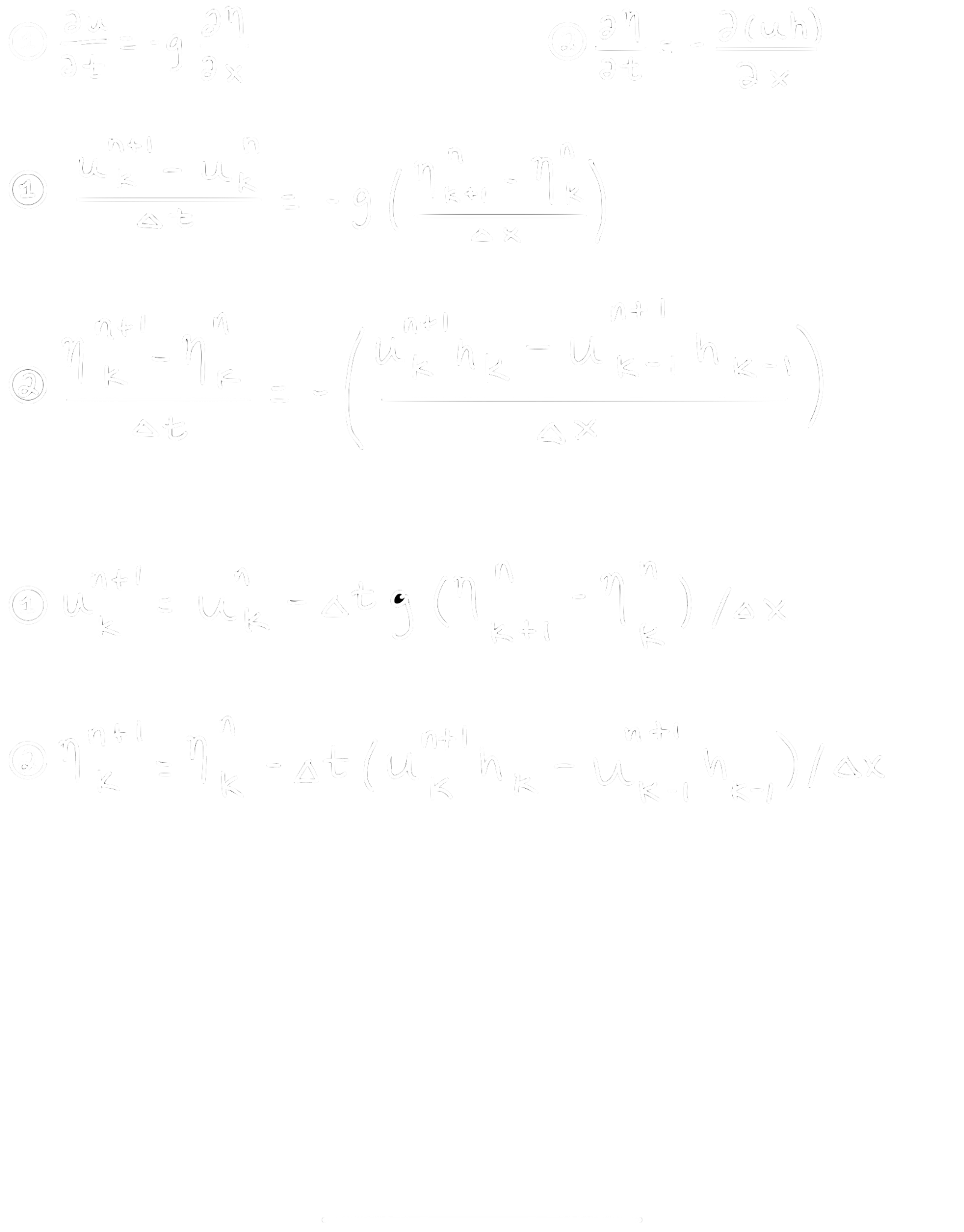 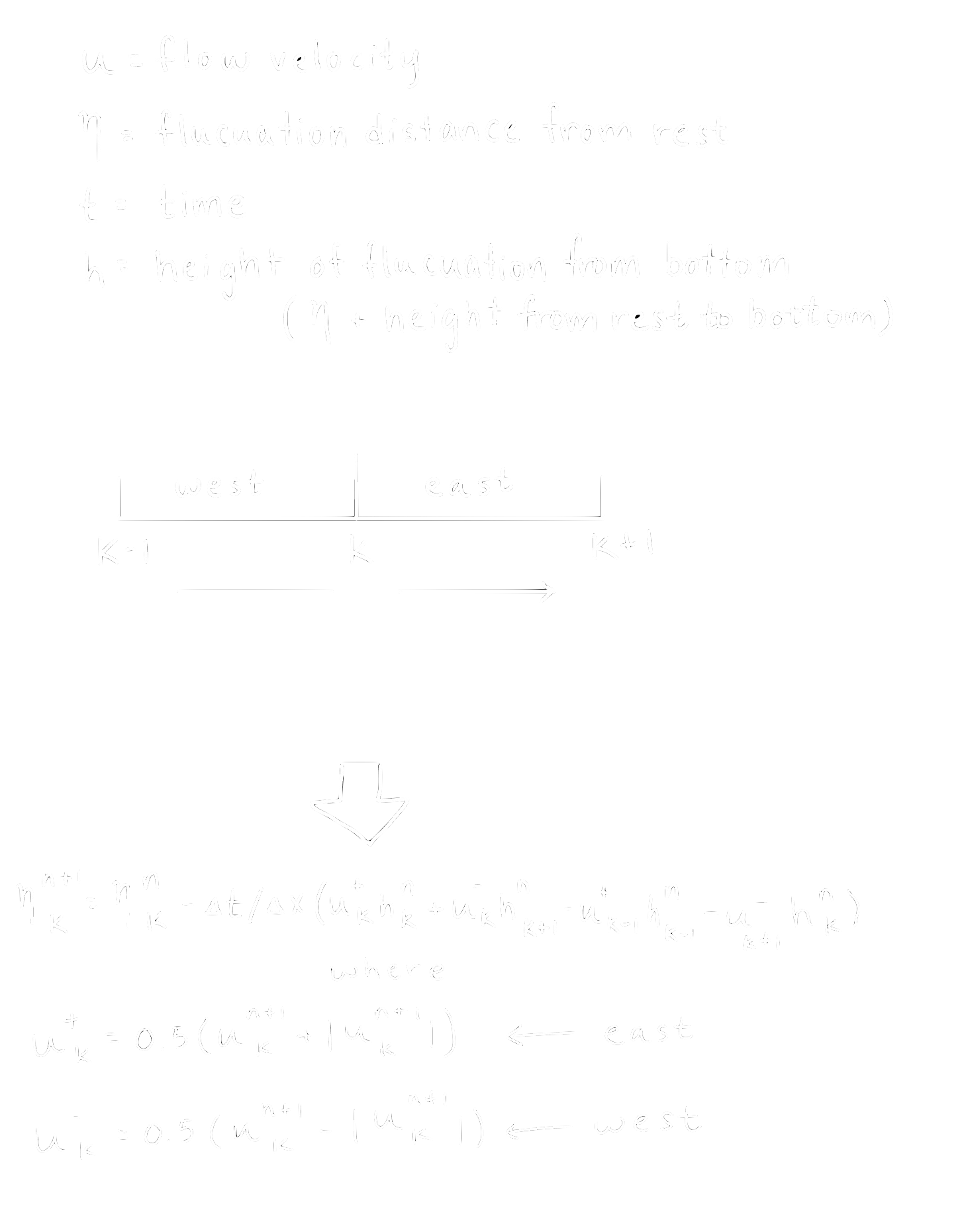 EXTRA CONSIDERATIONS
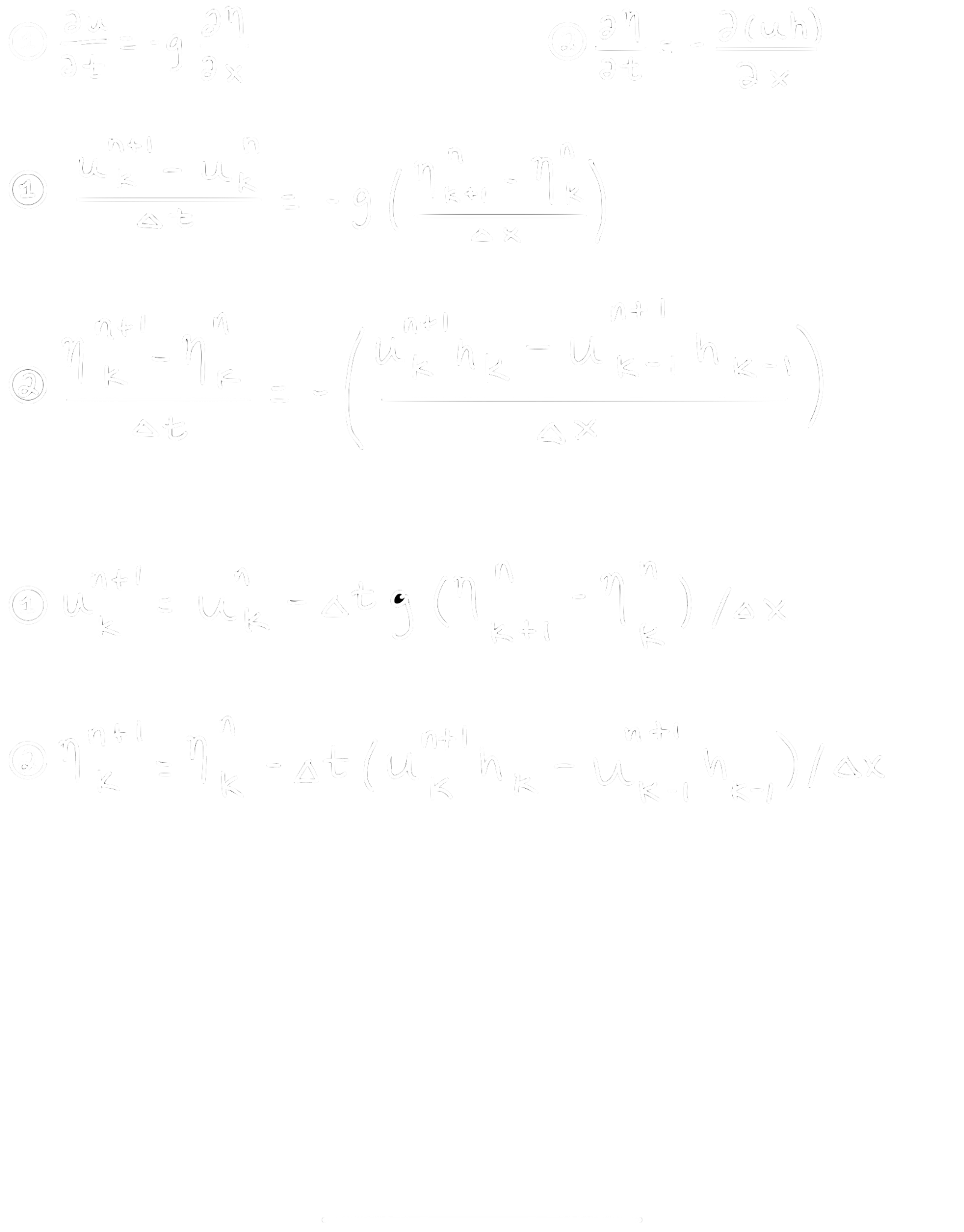 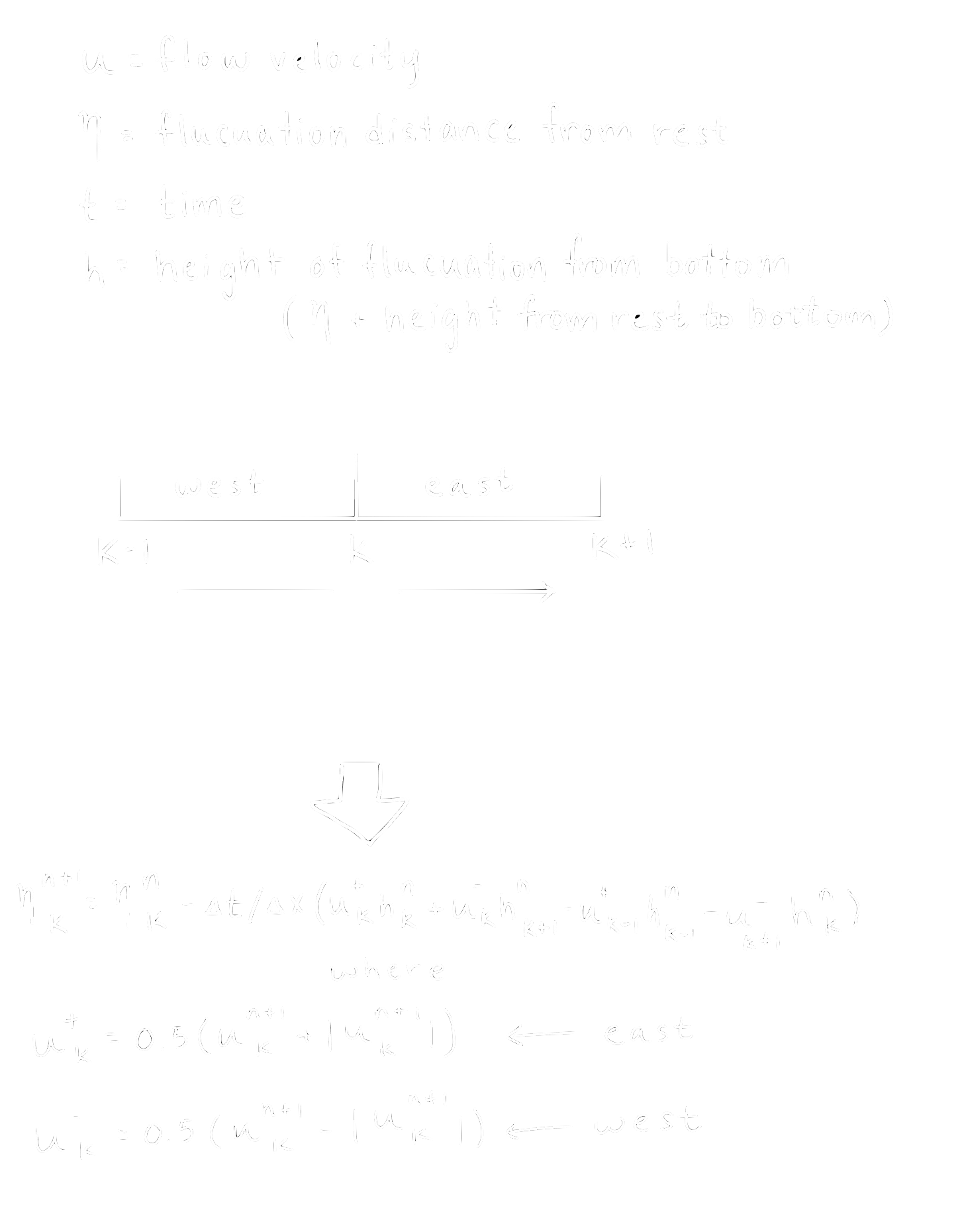 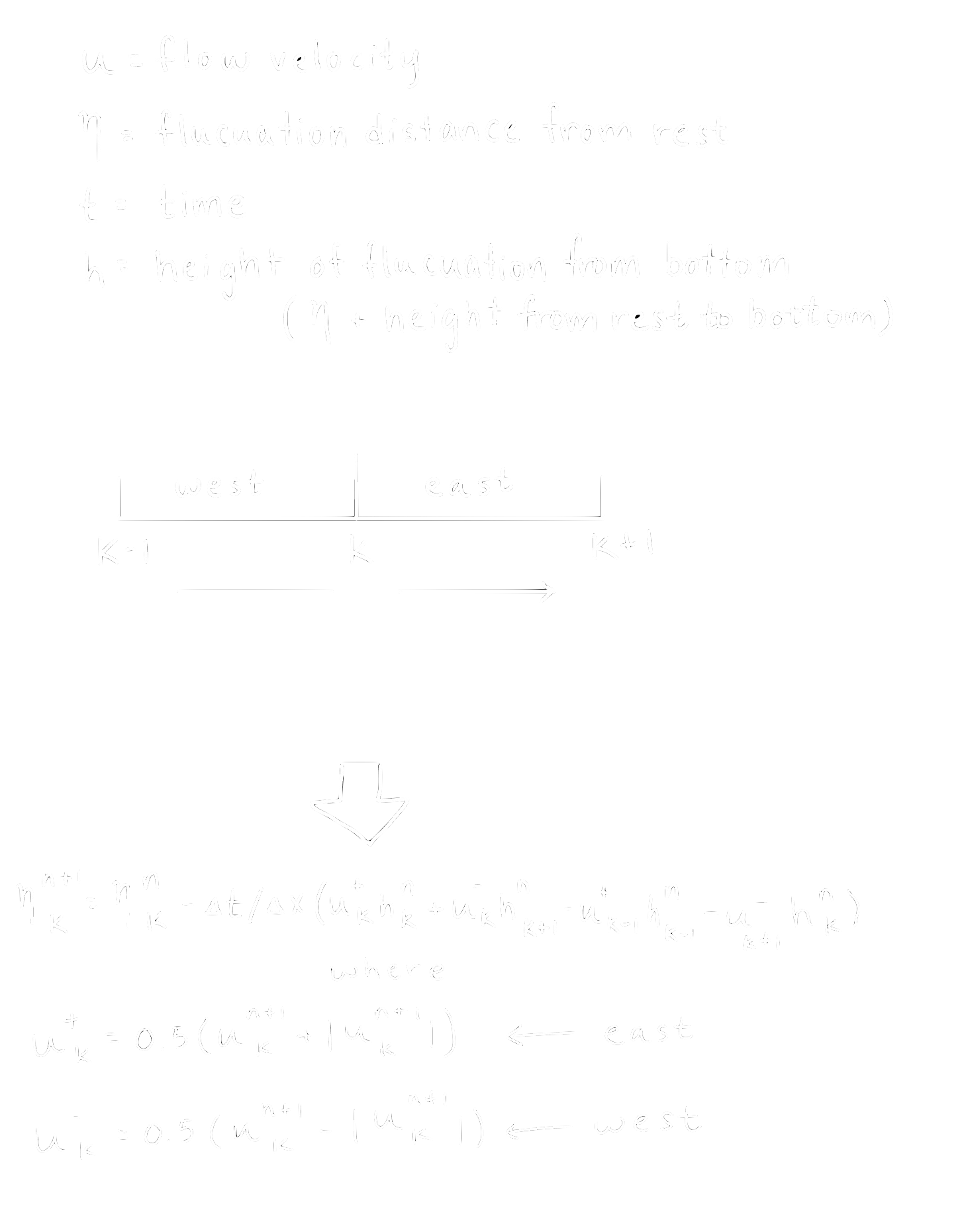 02
THE CODE
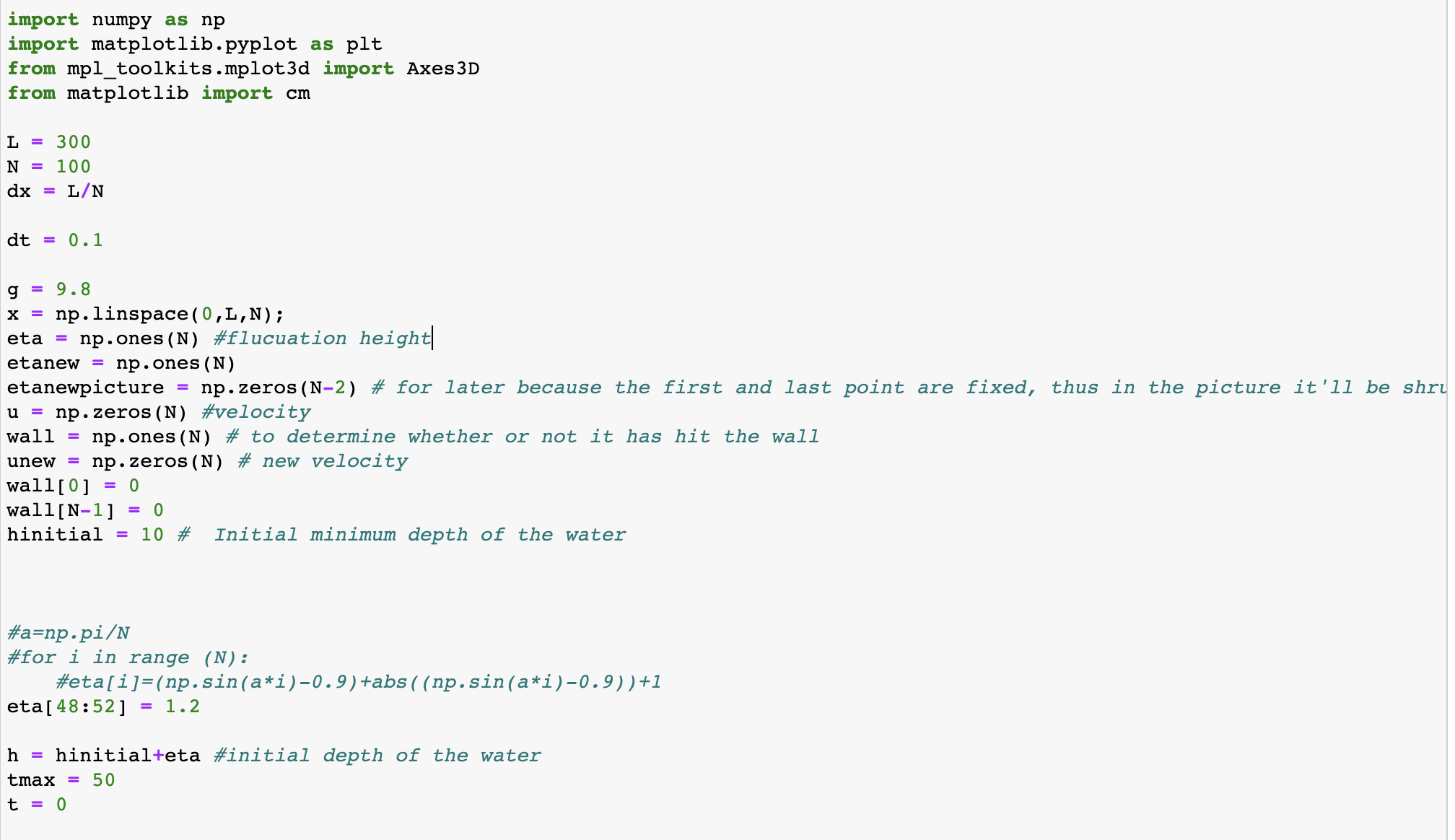 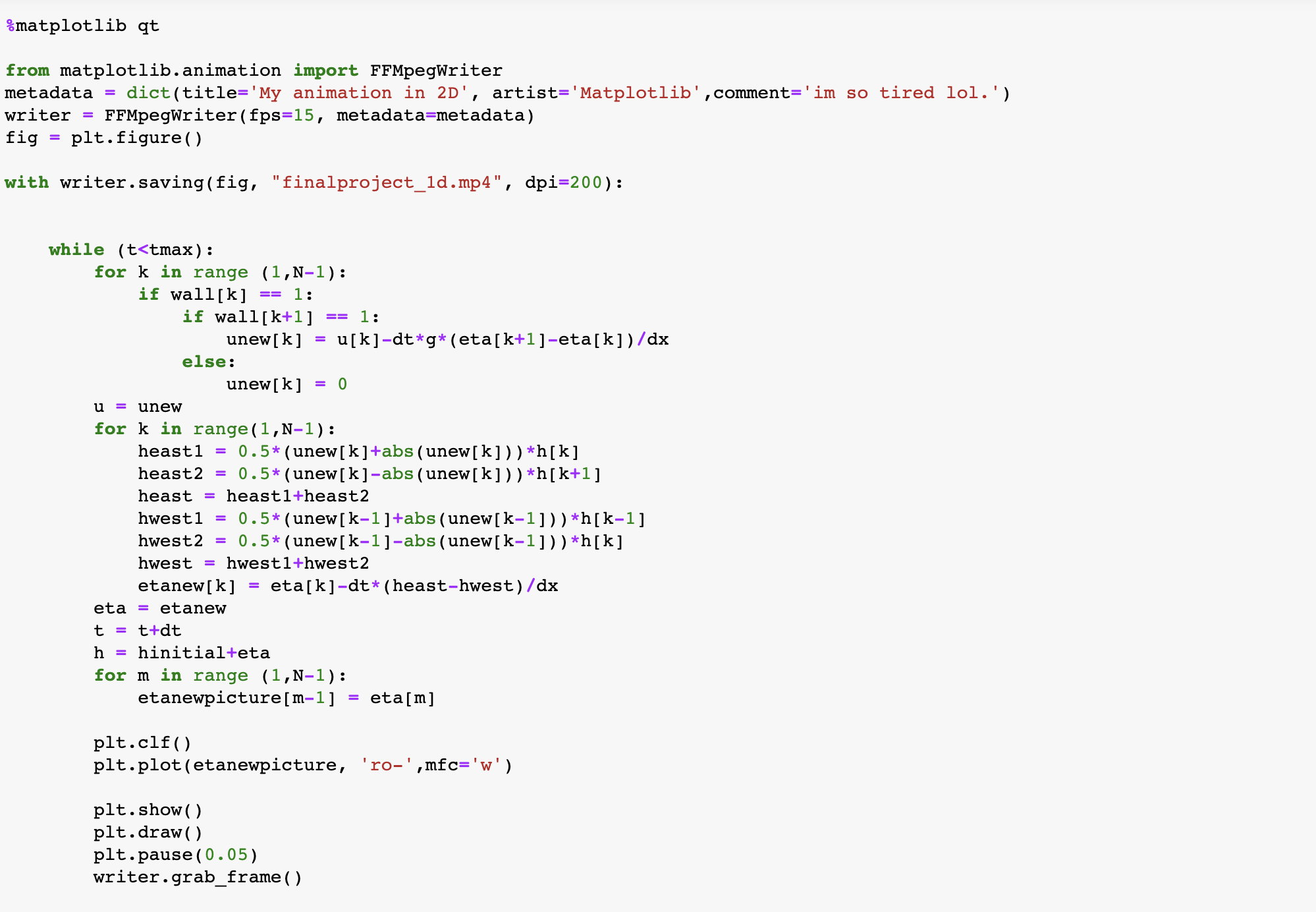 03
THE ANIMATION
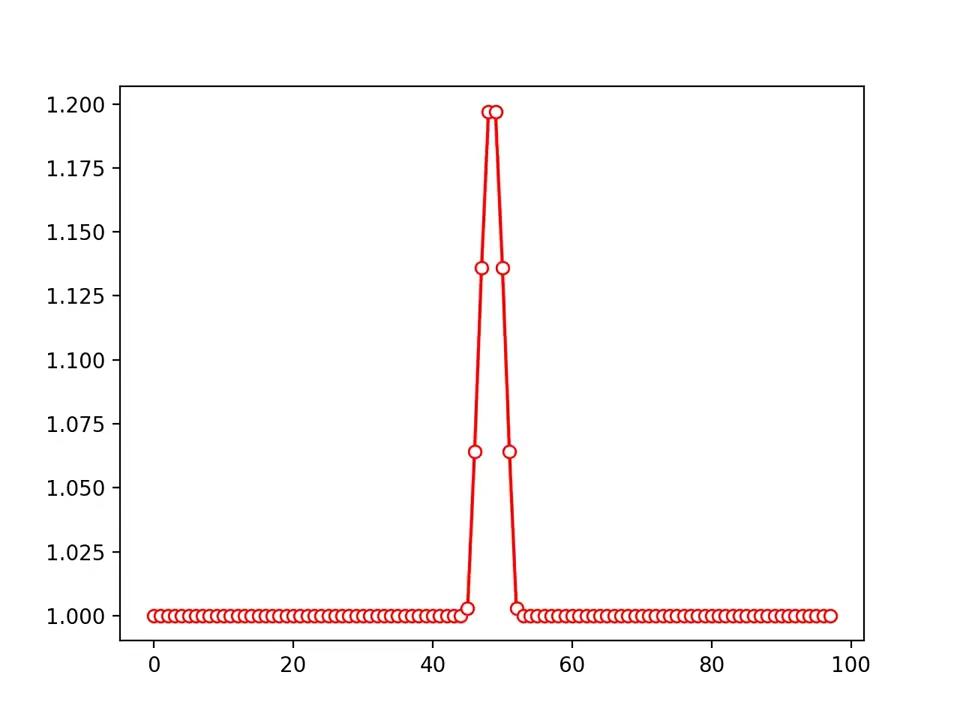